MBUG 2019
Student Boot Camp

presented by 
  
Tammy Prather
Mississippi University for Women
  
and
  
Hannah Miller
Pearl River Community College

September 9, 2019
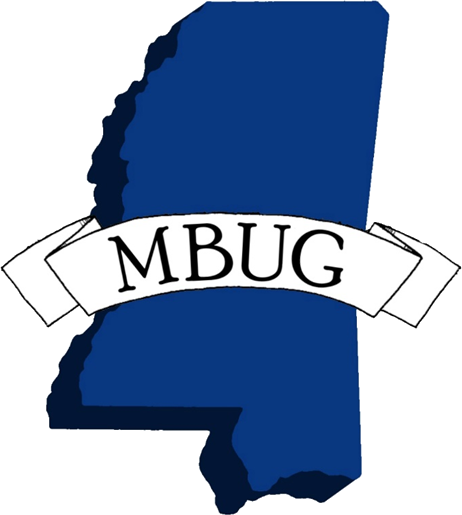 Session Rules of Etiquette
Please silence your cell phone
If you must leave the session early, please do so discreetly
Please avoid side conversation during the session
Thank you!
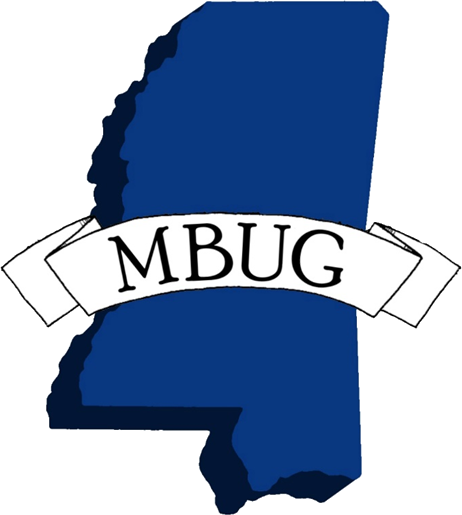 Student Boot Camp
General Person
Admissions
Record
Registration
Transcript
Degree
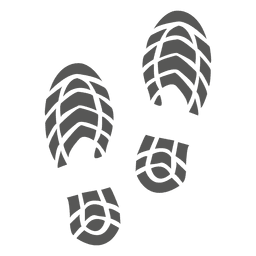 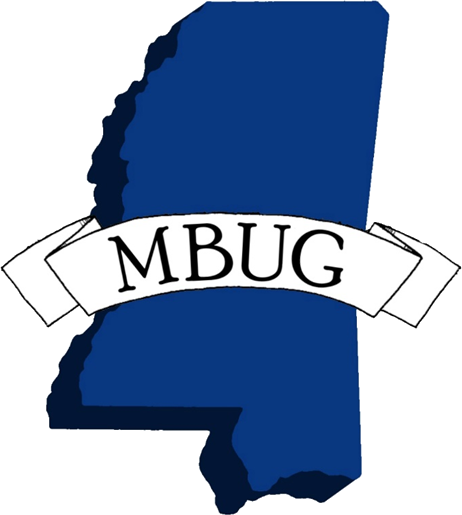 Student Boot Camp
General Person
SPAIDEN/SPAPERS
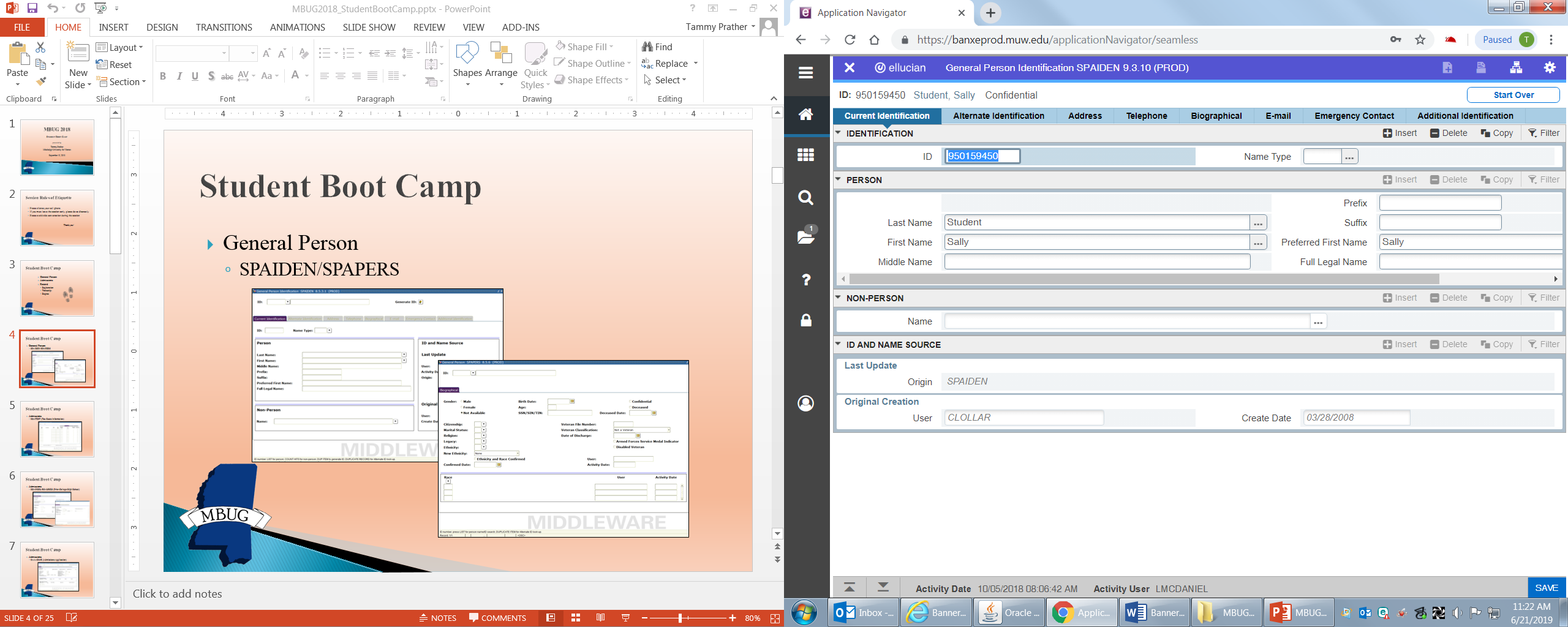 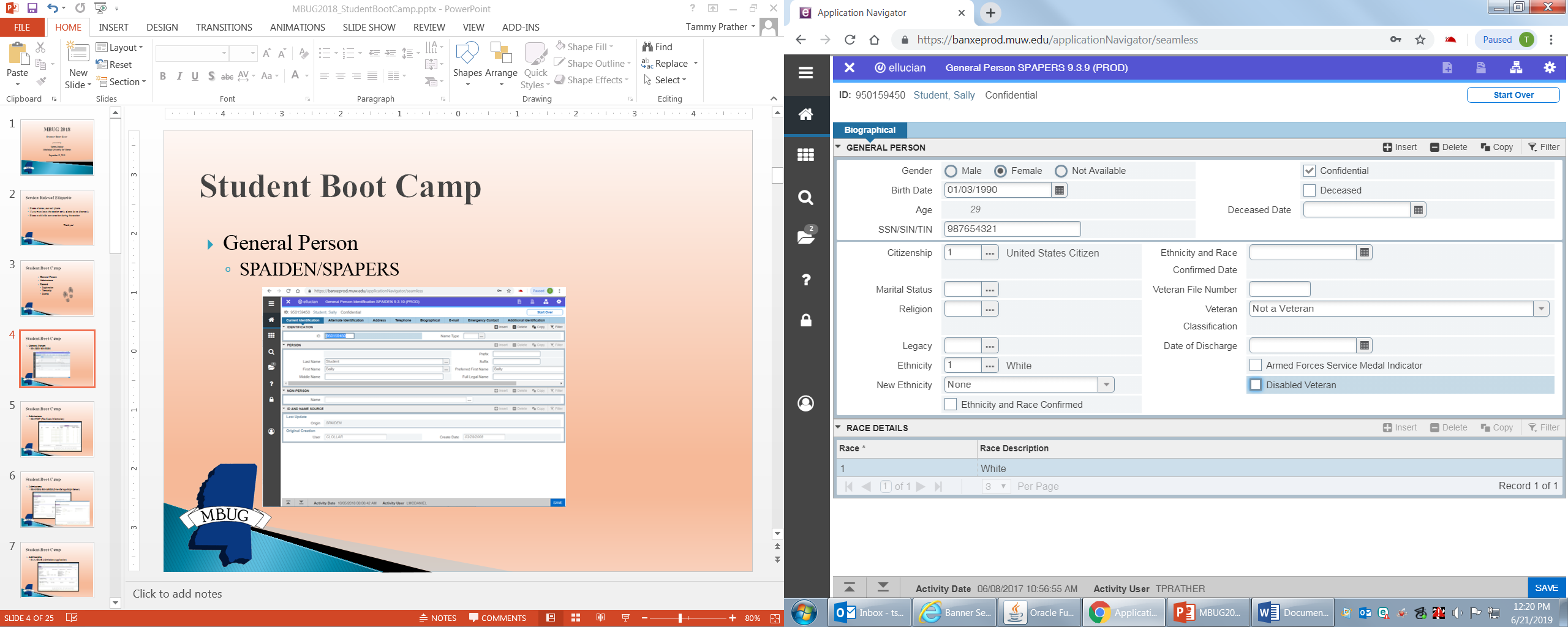 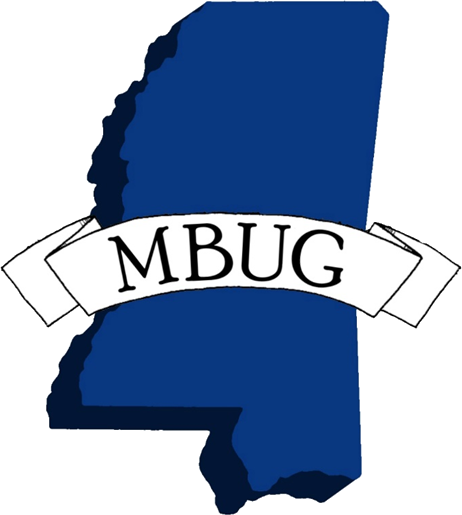 Student Boot Camp
Admissions
SOATEST (Test Score Information)
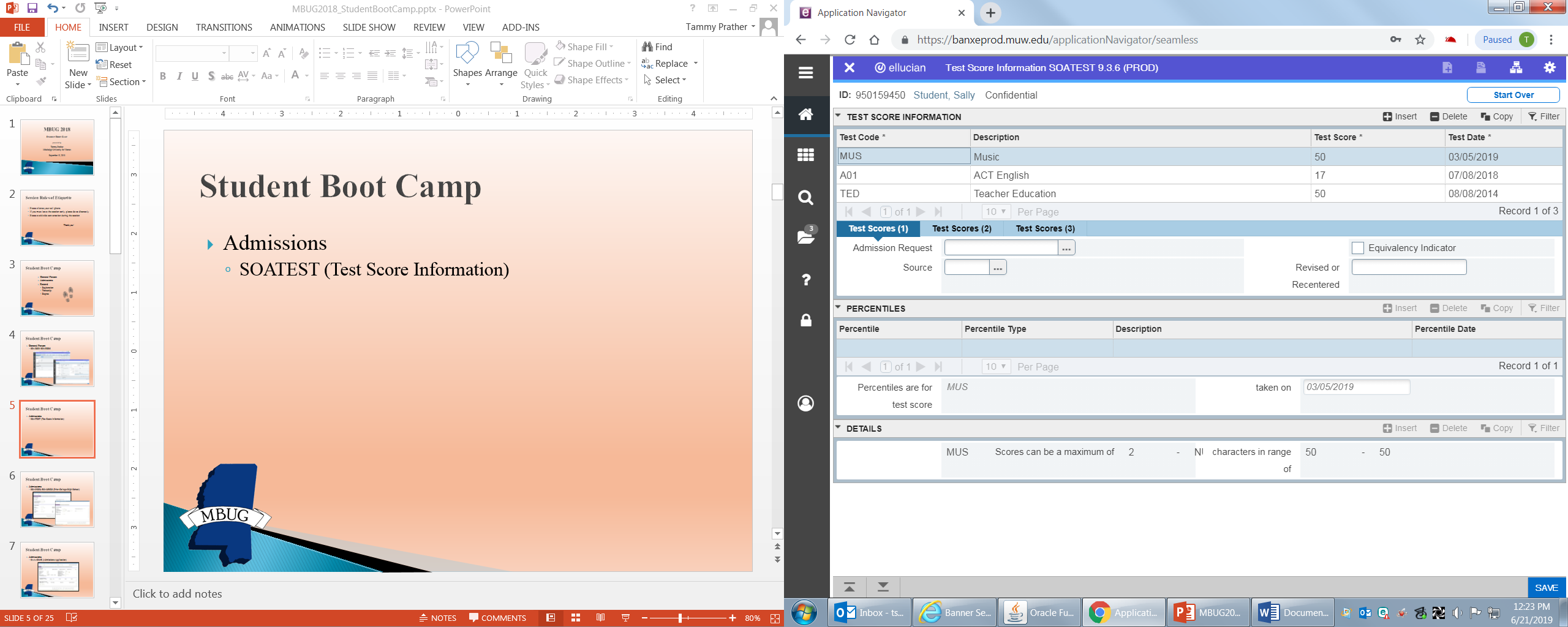 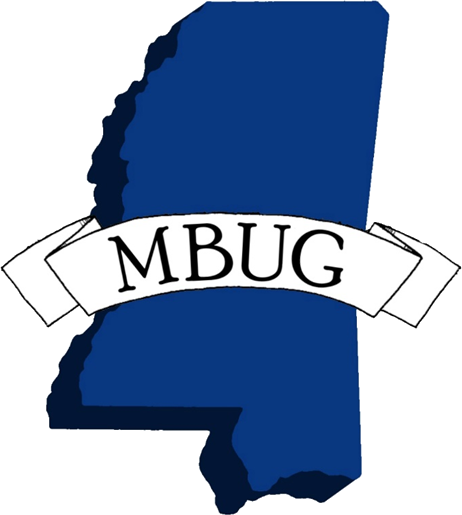 Student Boot Camp
Admissions
SOAPCOL/SOAHSCH (Prior College/High School)
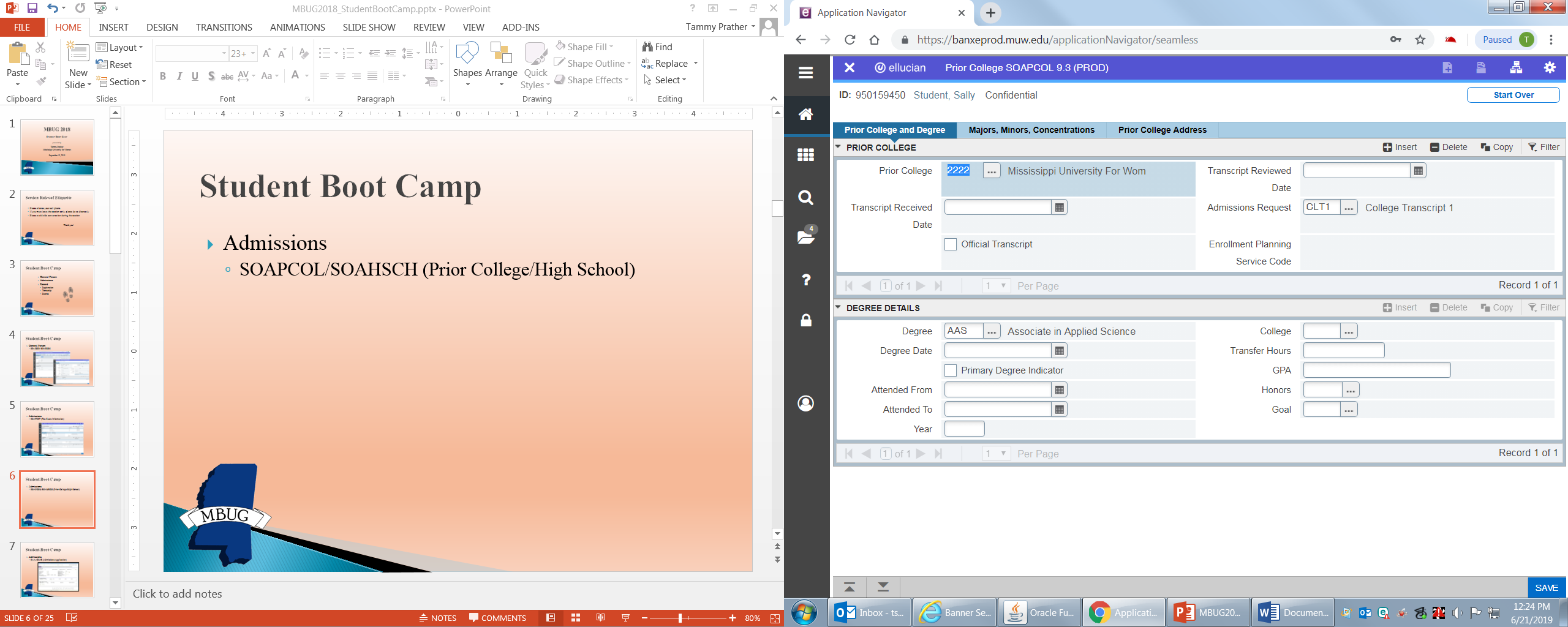 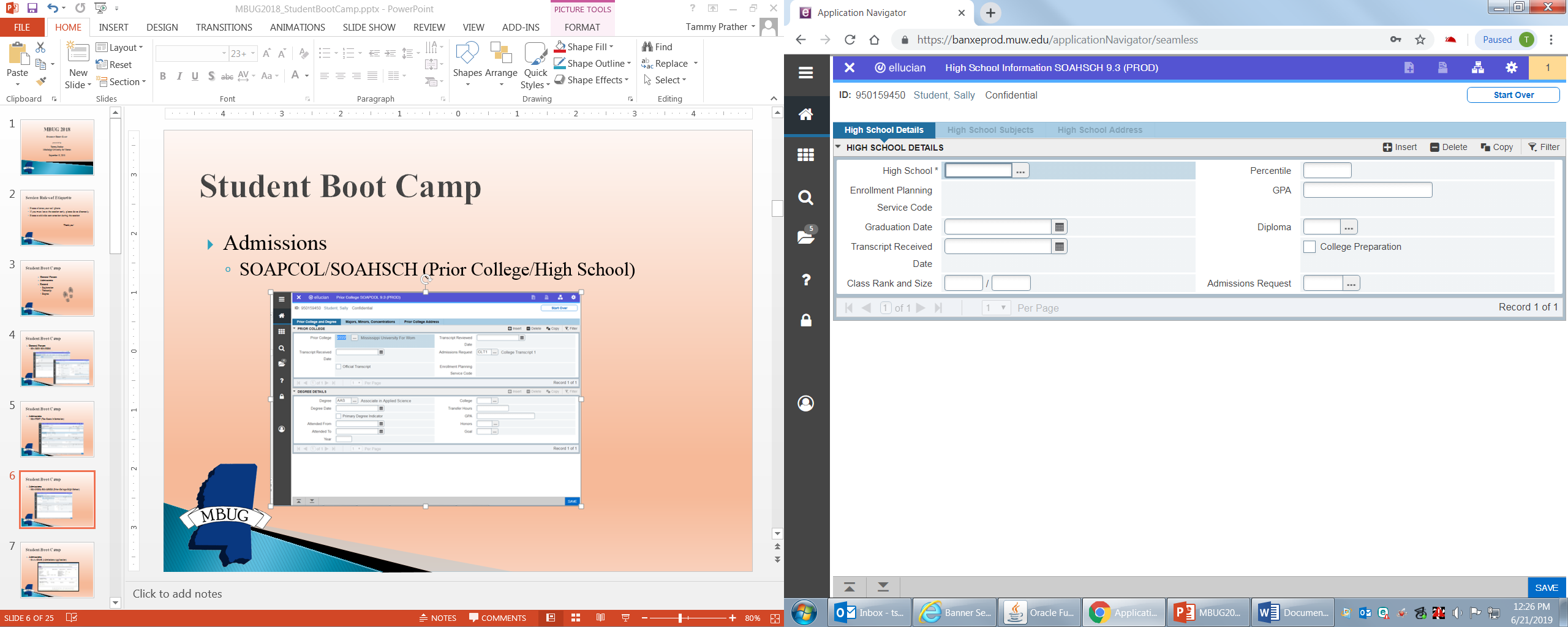 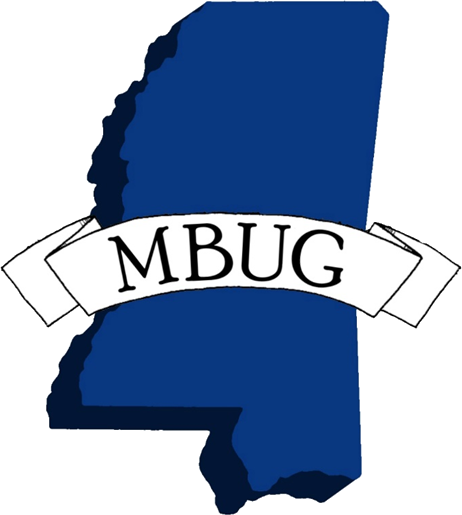 Student Boot Camp
Admissions
SAAADMS (Admissions Application)
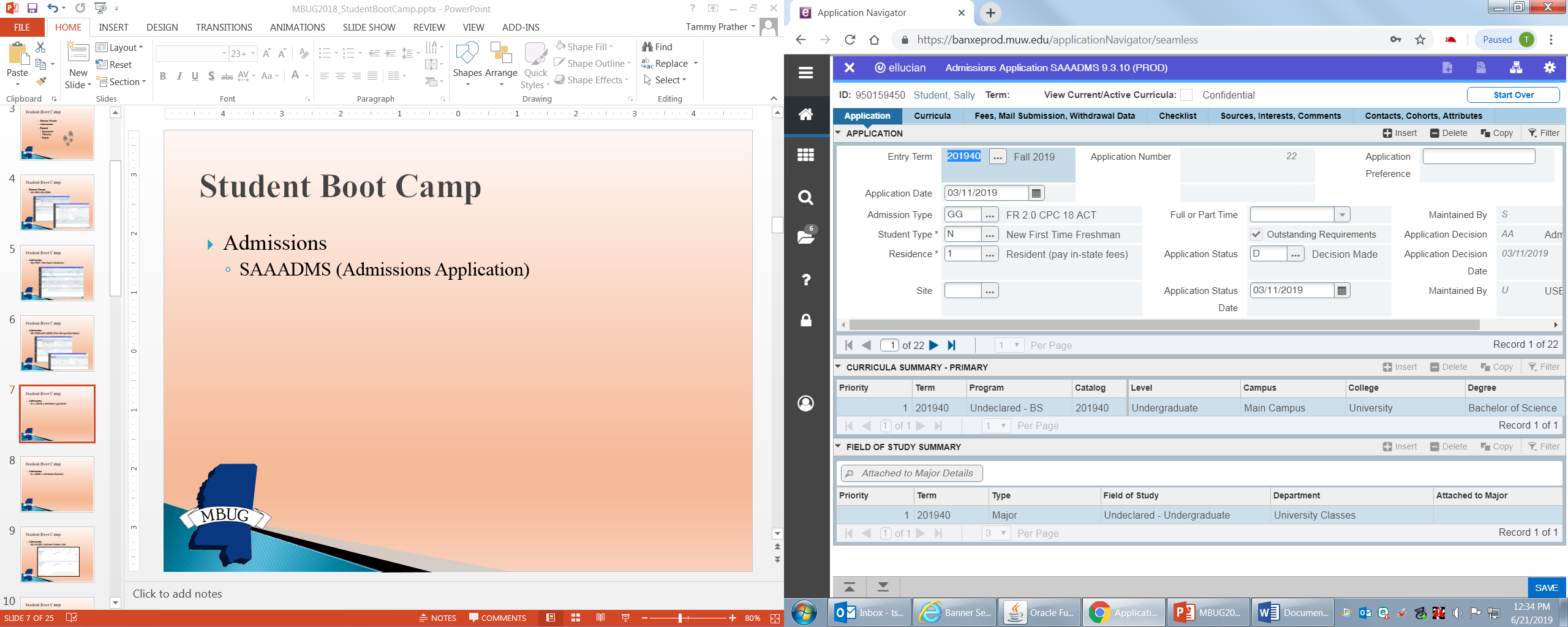 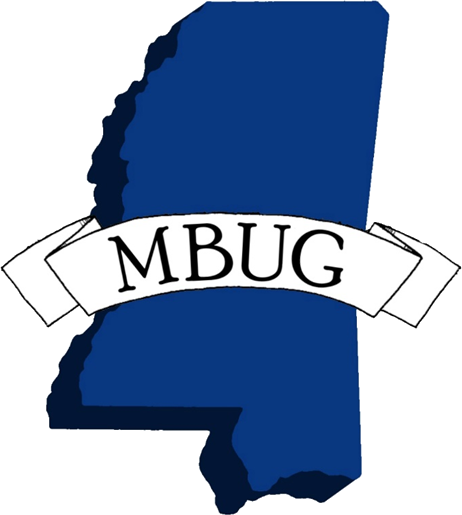 Student Boot Camp
Admissions
SAADCRV (Admissions Decision)
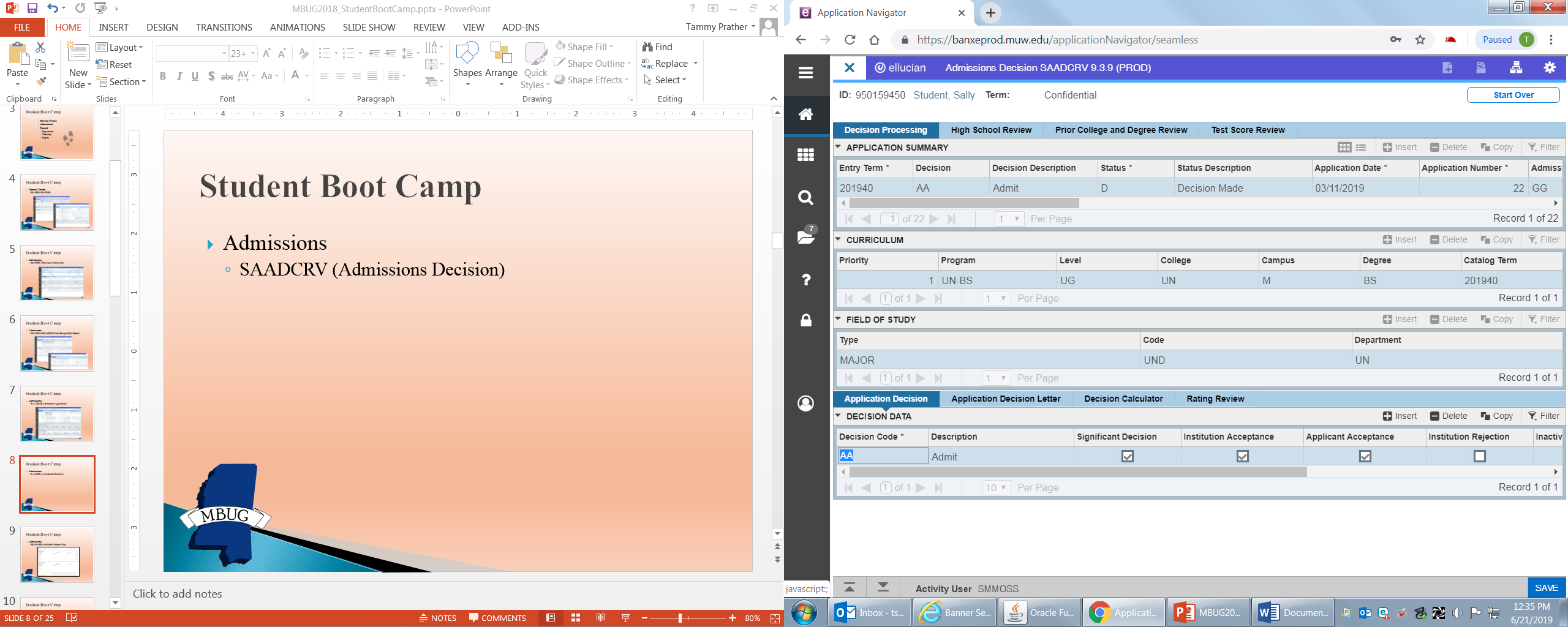 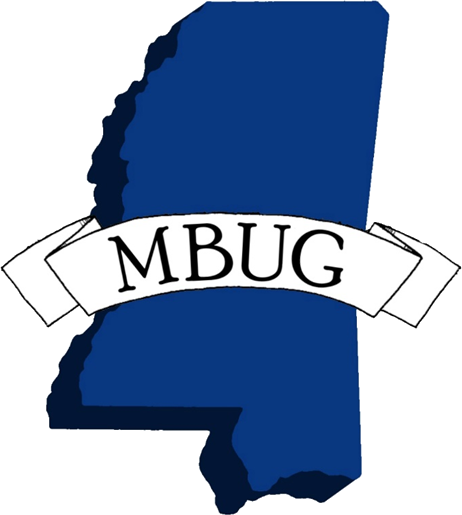 Student Boot Camp
Admissions
SGASADD (Additional Student Info)
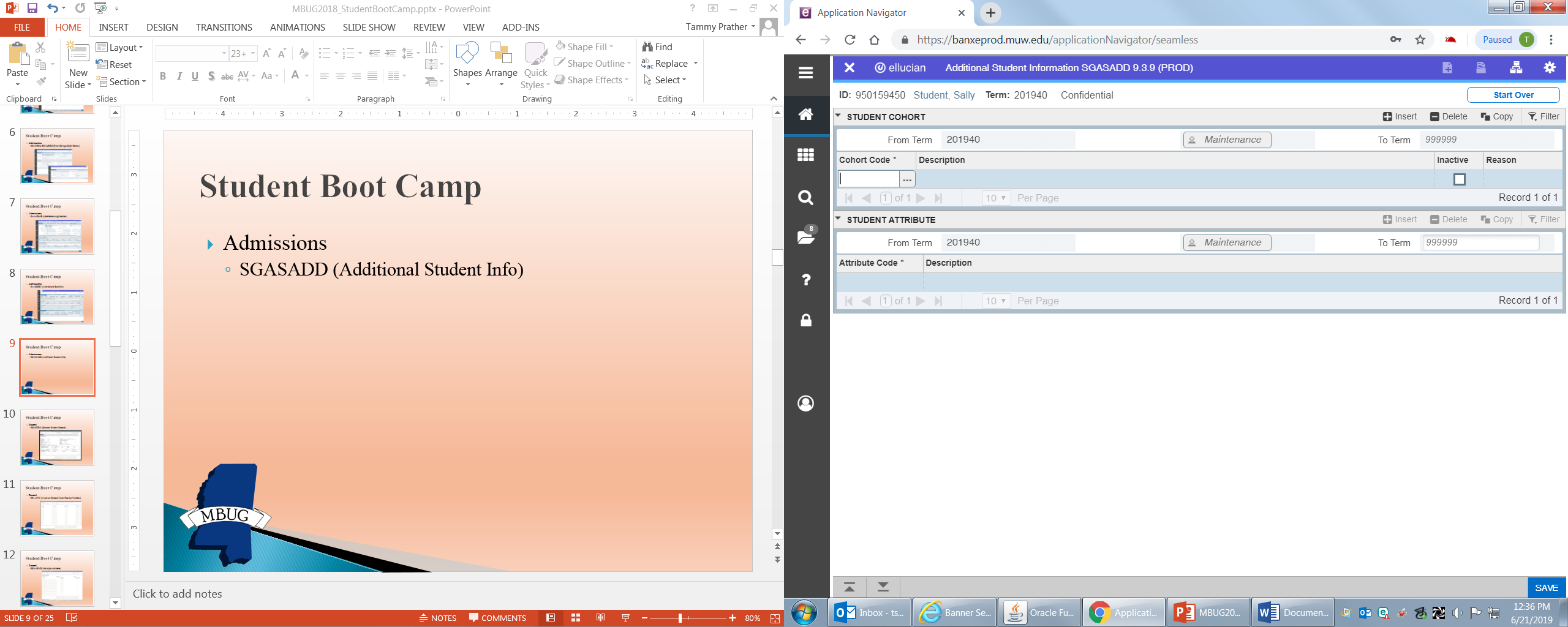 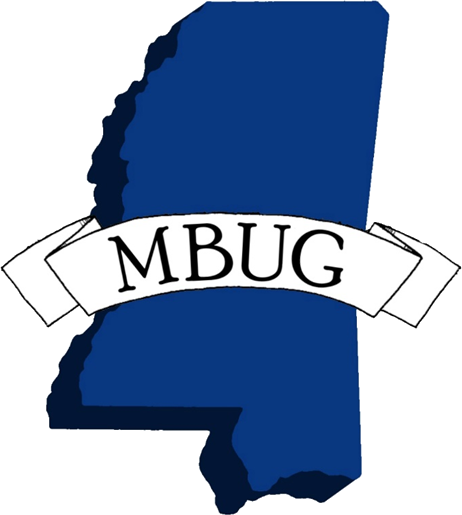 Student Boot Camp
Record
SGASTDN (General Student Record)
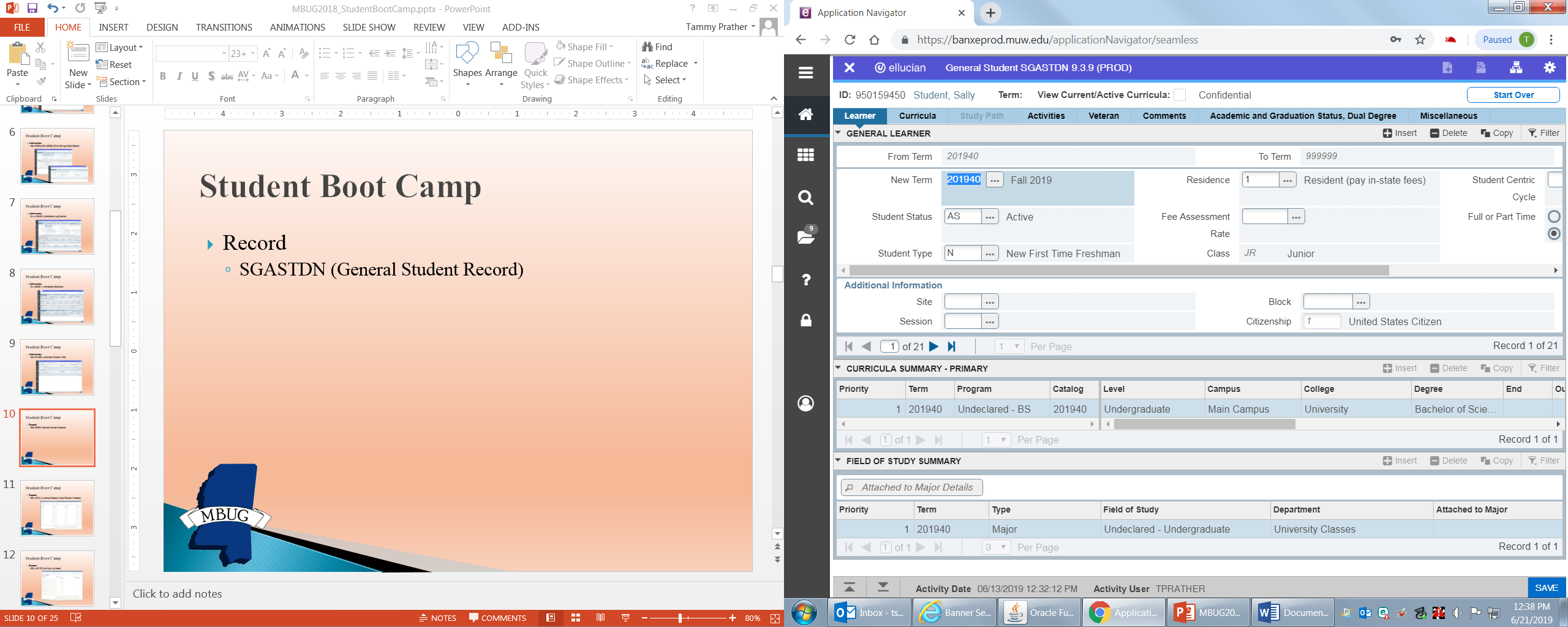 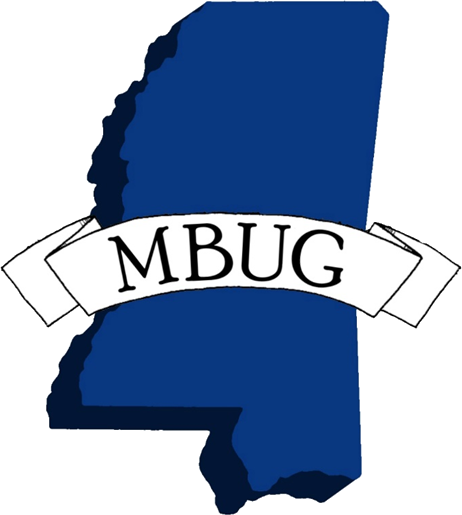 Student Boot Camp
Record
SPAAPIN (Alternate Personal Identification Number)
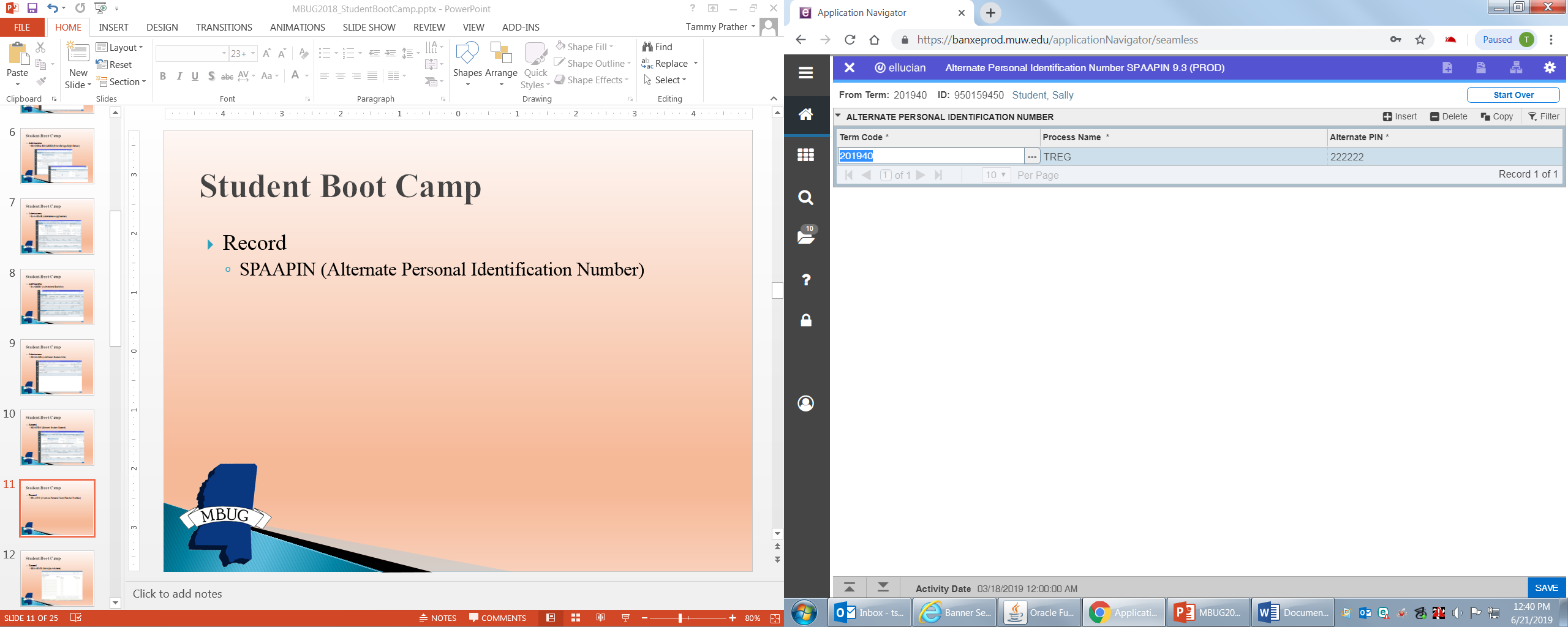 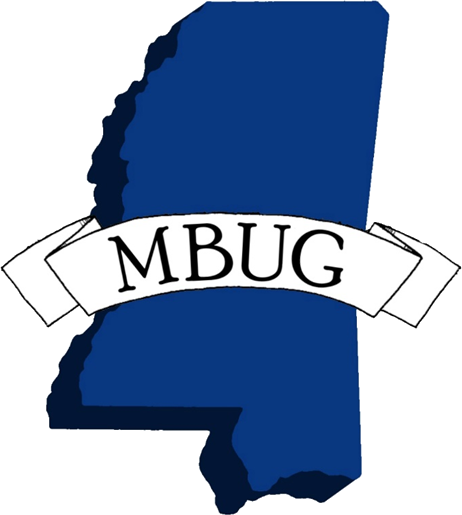 Student Boot Camp
Record
SGAADVR (Multiple Advisors)
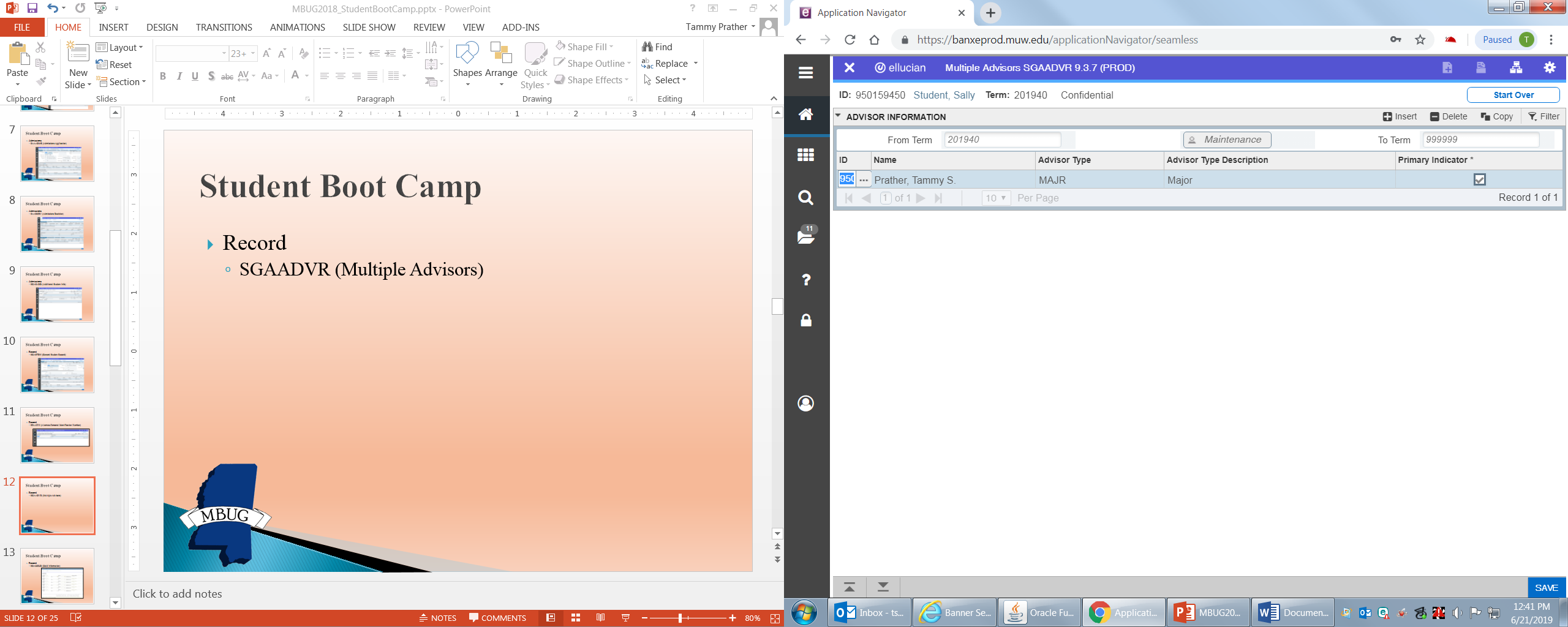 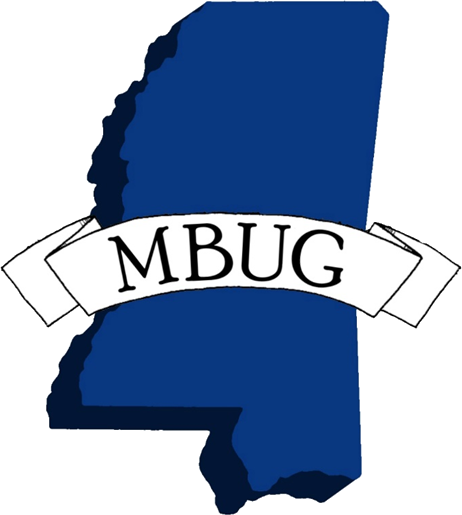 Student Boot Camp
Record
SOAHOLD (Hold Information)
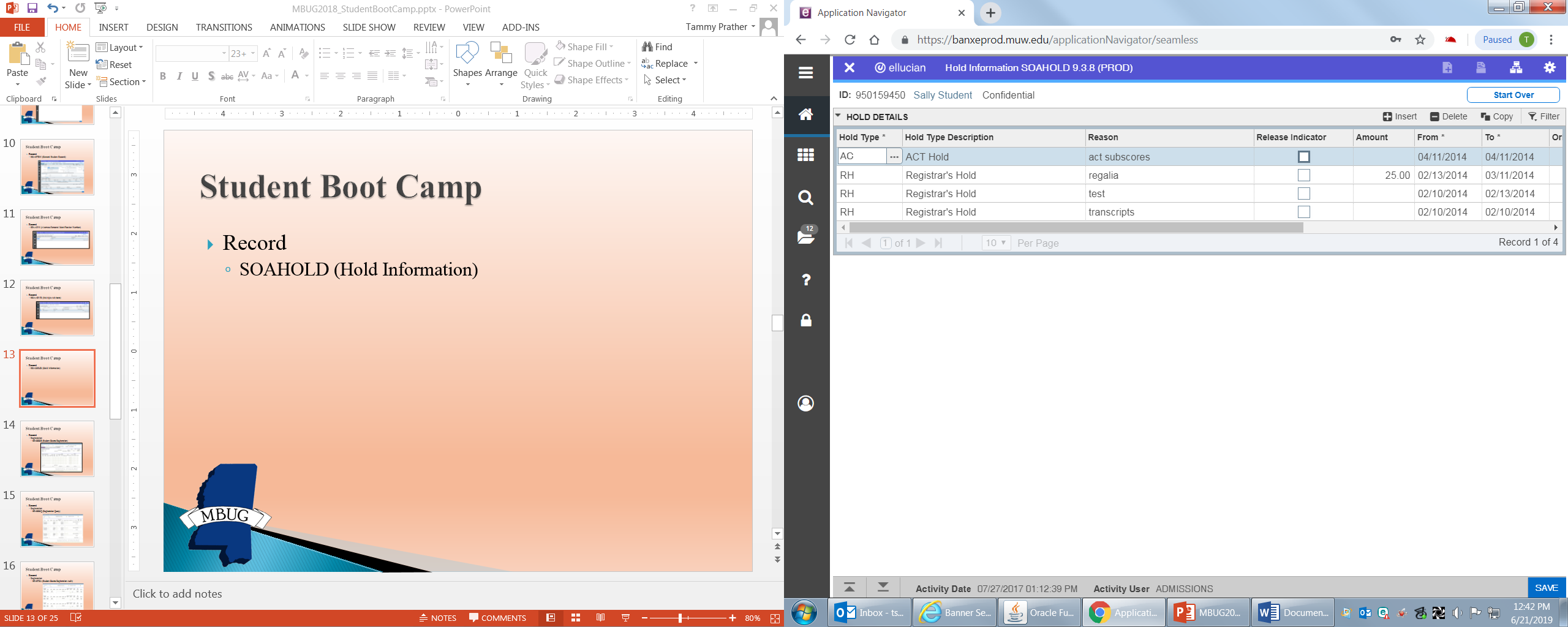 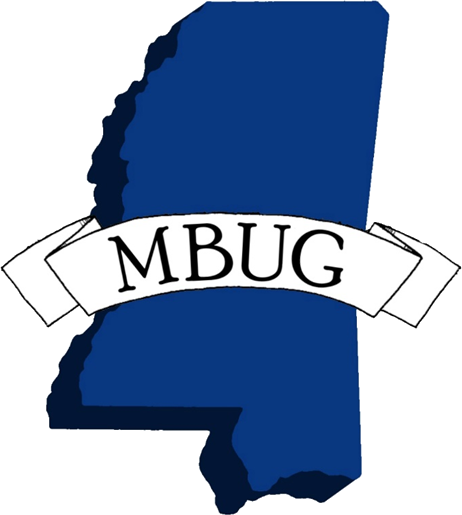 Student Boot Camp
Record
Registration
SFAREGS (Student Course Registration)
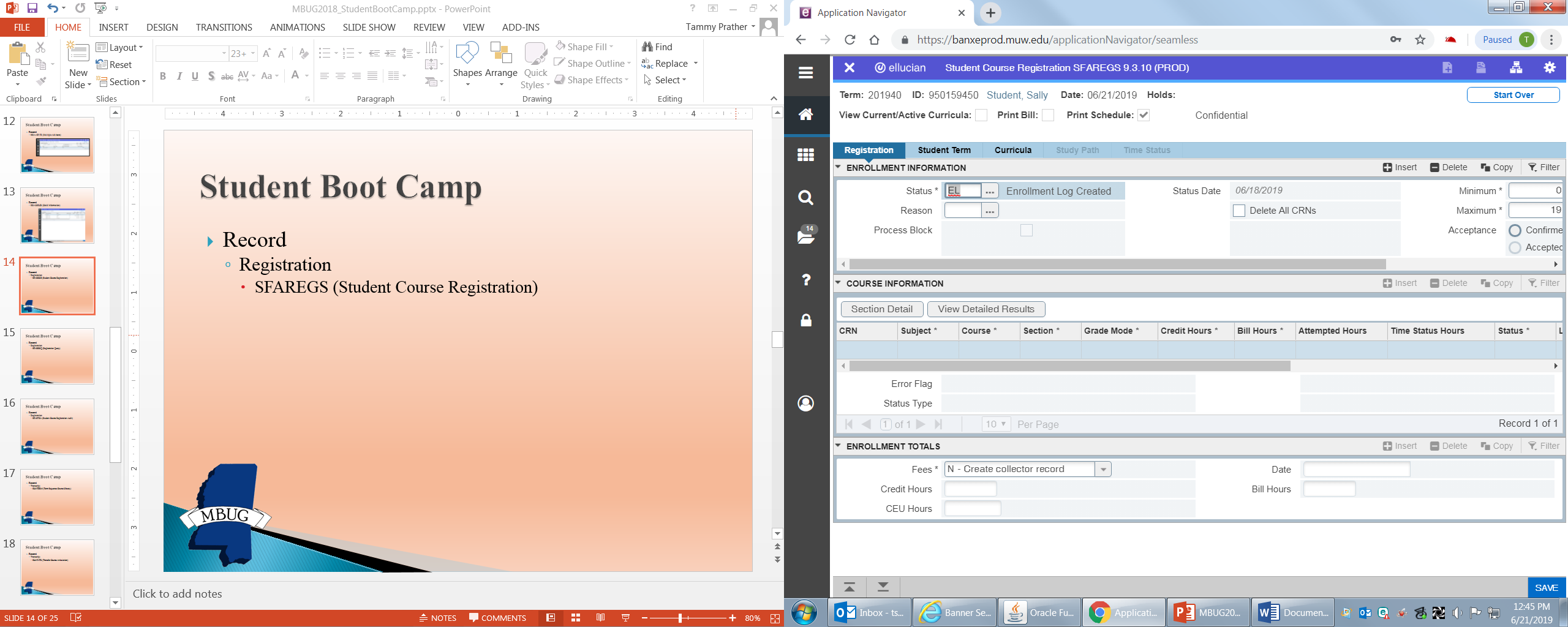 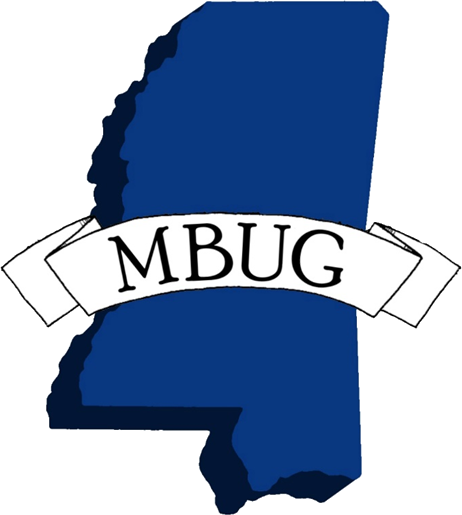 Student Boot Camp
Record
Registration
SFAREGQ (Registration Query)
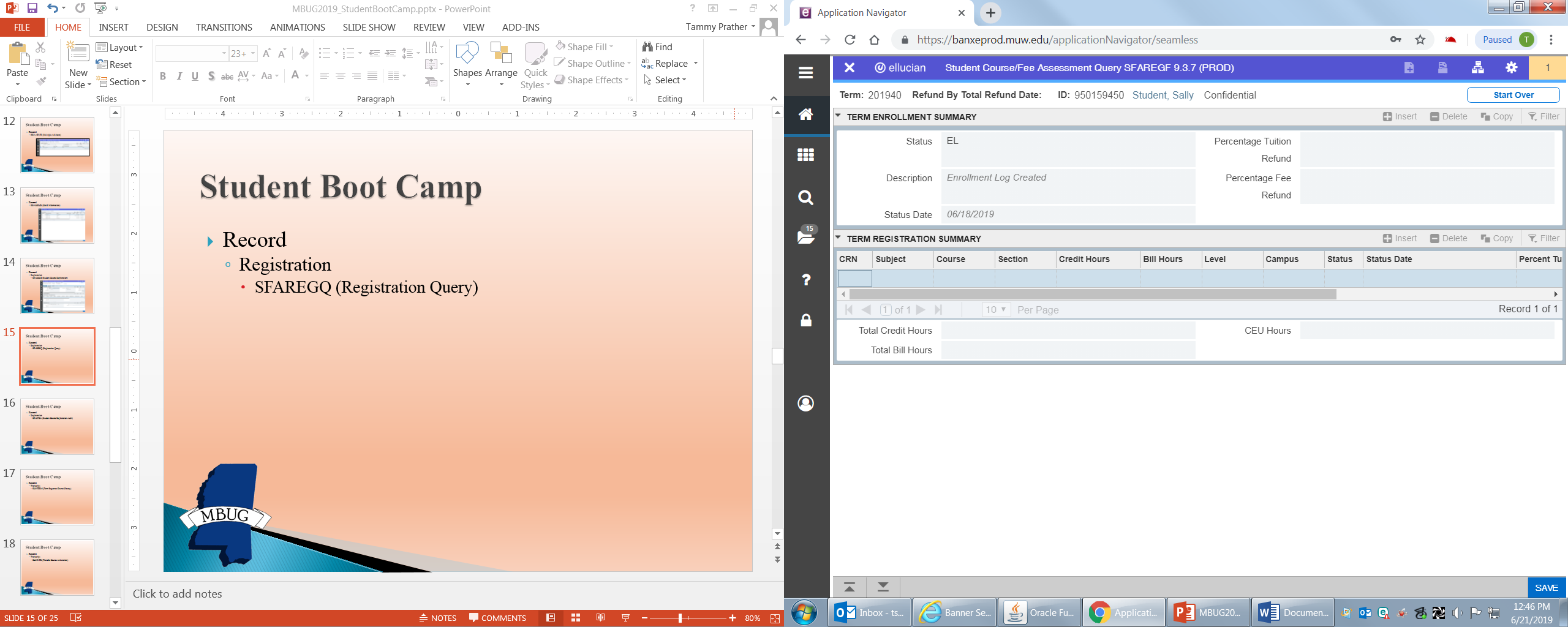 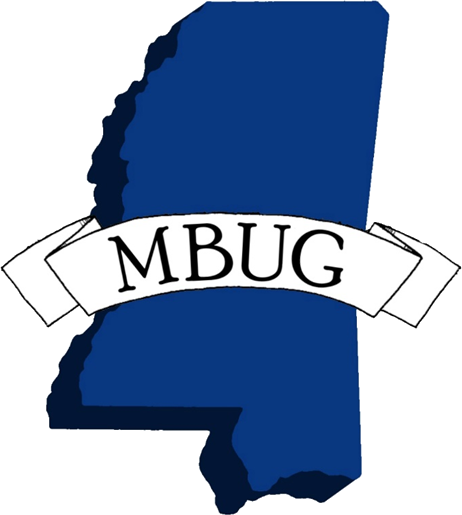 Student Boot Camp
Record
Registration
SFASTCA (Student Course Registration Audit)
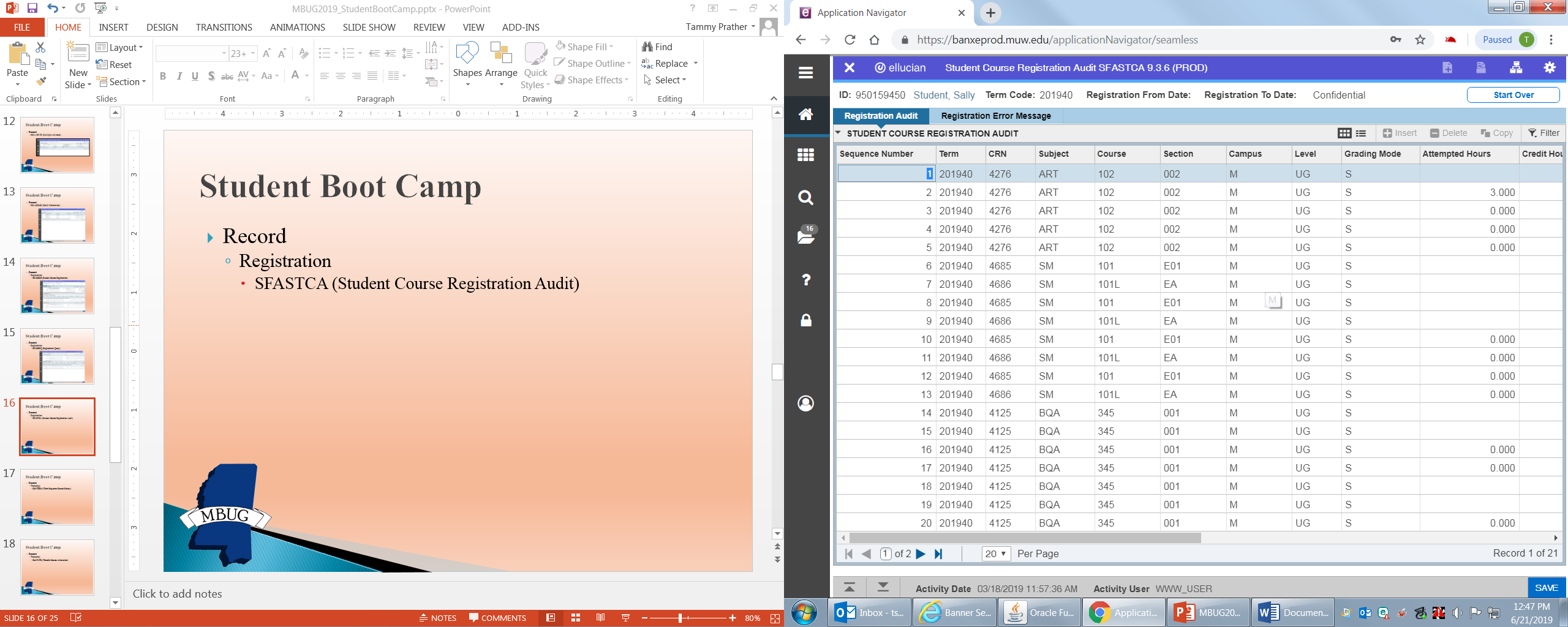 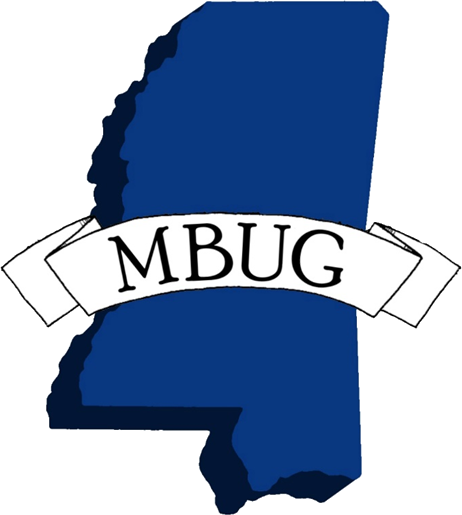 Student Boot Camp
Record
Transcript
SHATERM (Term Sequence Course History)
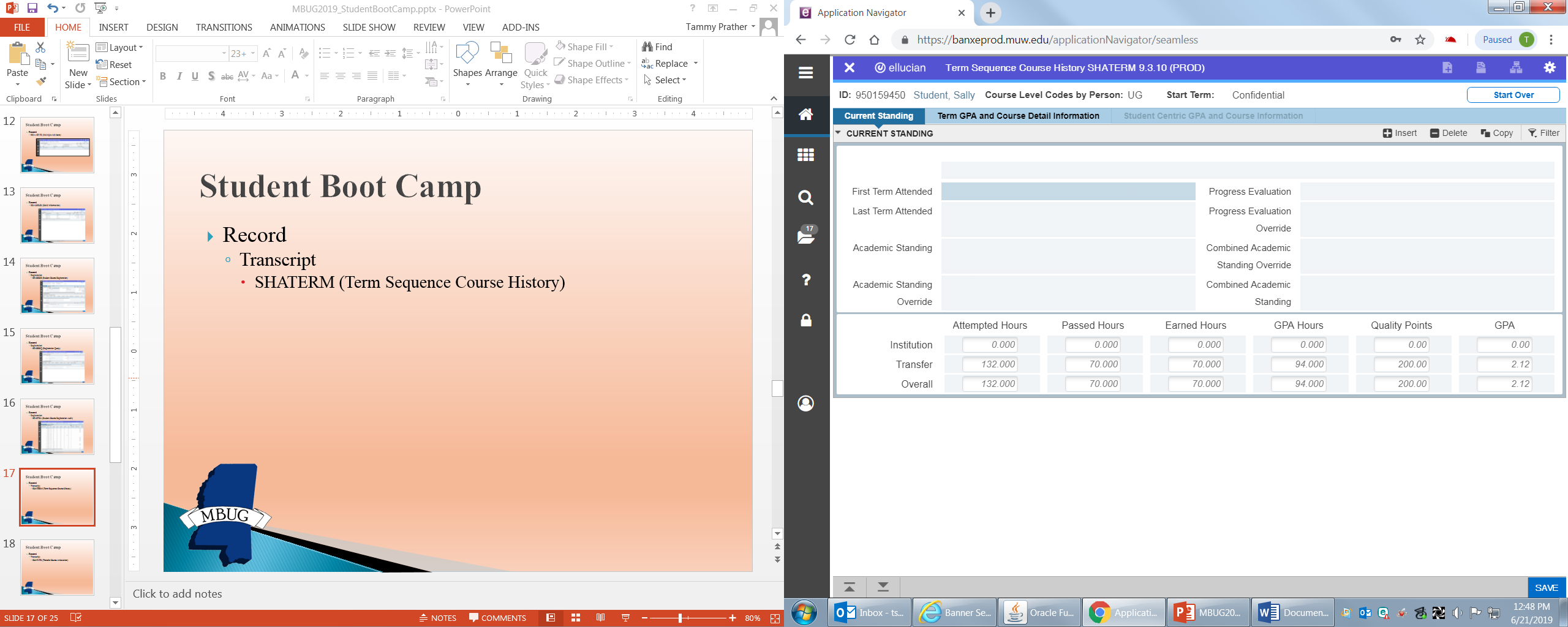 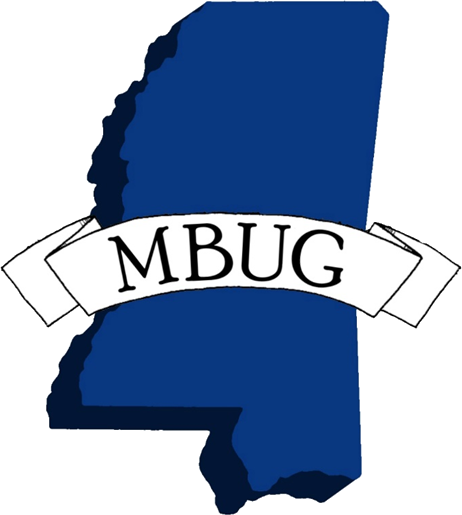 Student Boot Camp
Record
Transcript
SHATATR (Transfer Course Articulation)
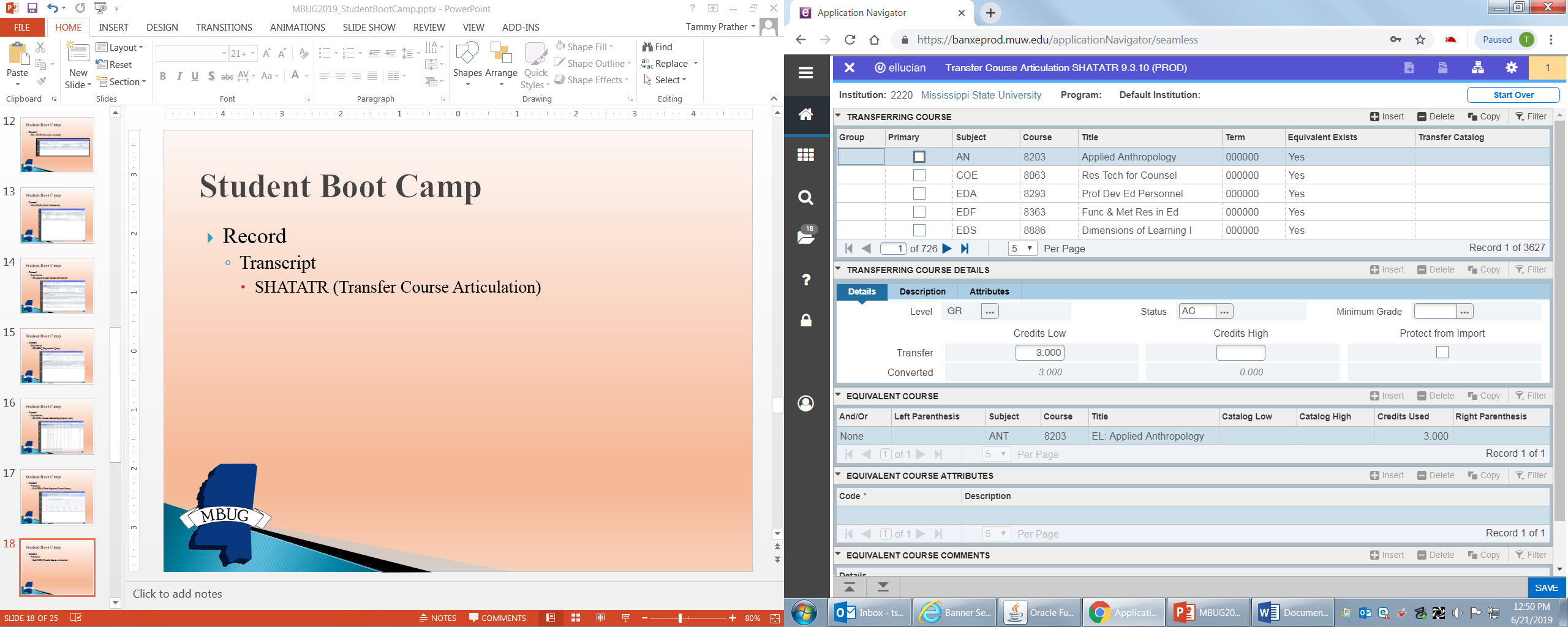 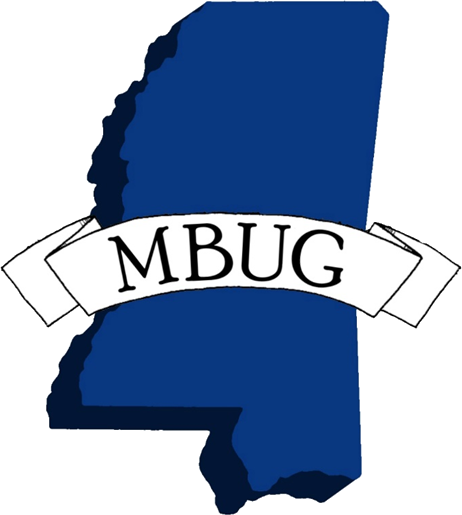 Student Boot Camp
Record
Transcript
SHATRNS (Transfer Course Information)
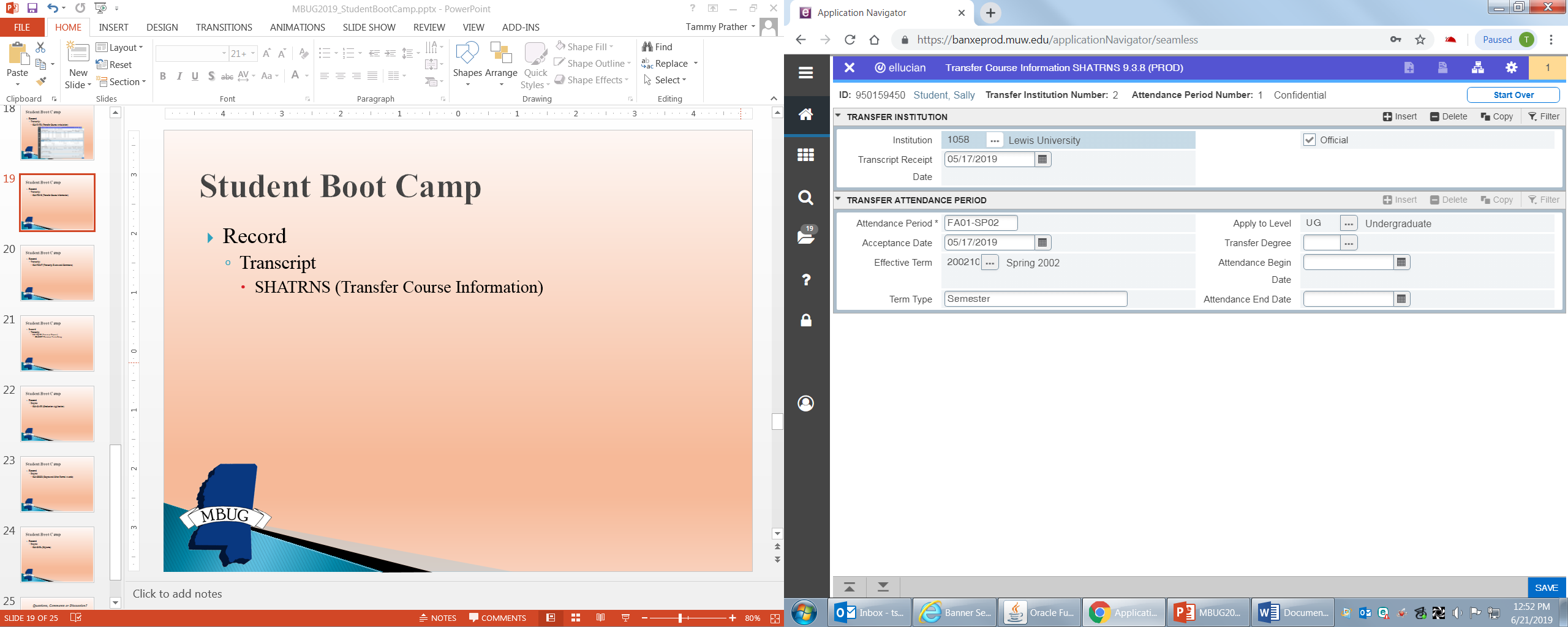 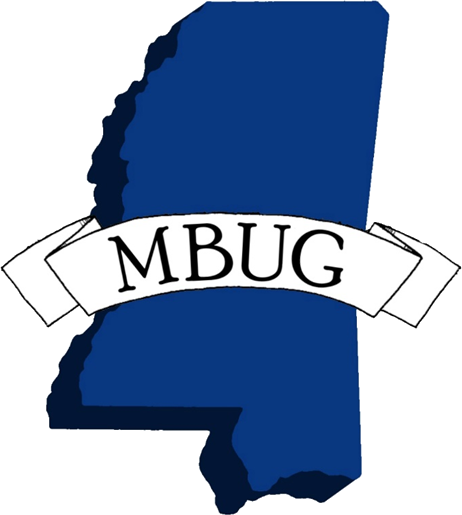 Student Boot Camp
Record
Transcript
SHATCMT (Transcript Events and Comments)
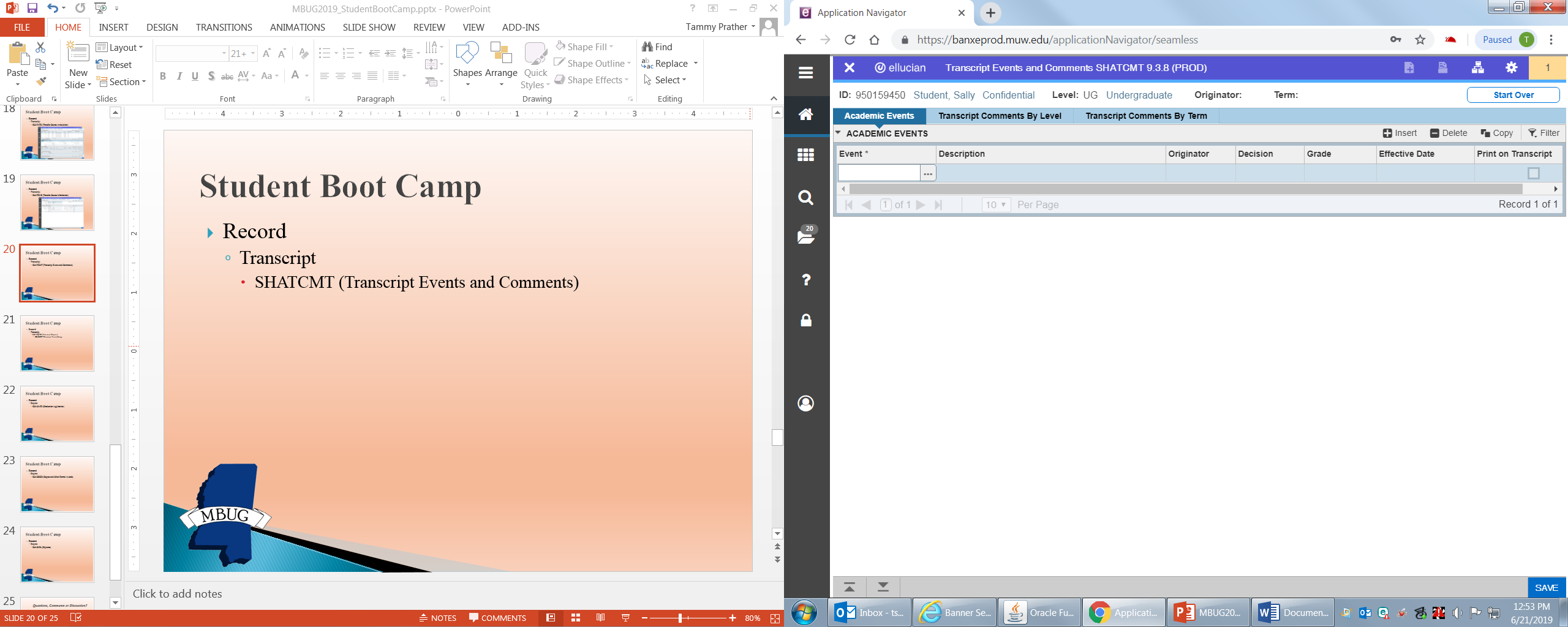 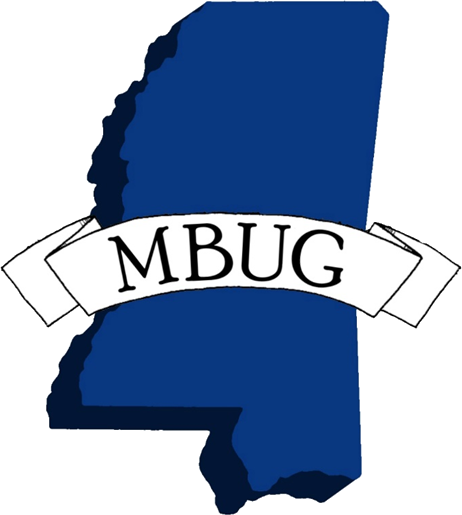 Student Boot Camp
Record
Transcript
SHARQTC (Transcript Request)
SOADEST (Transcript Printer Setup)
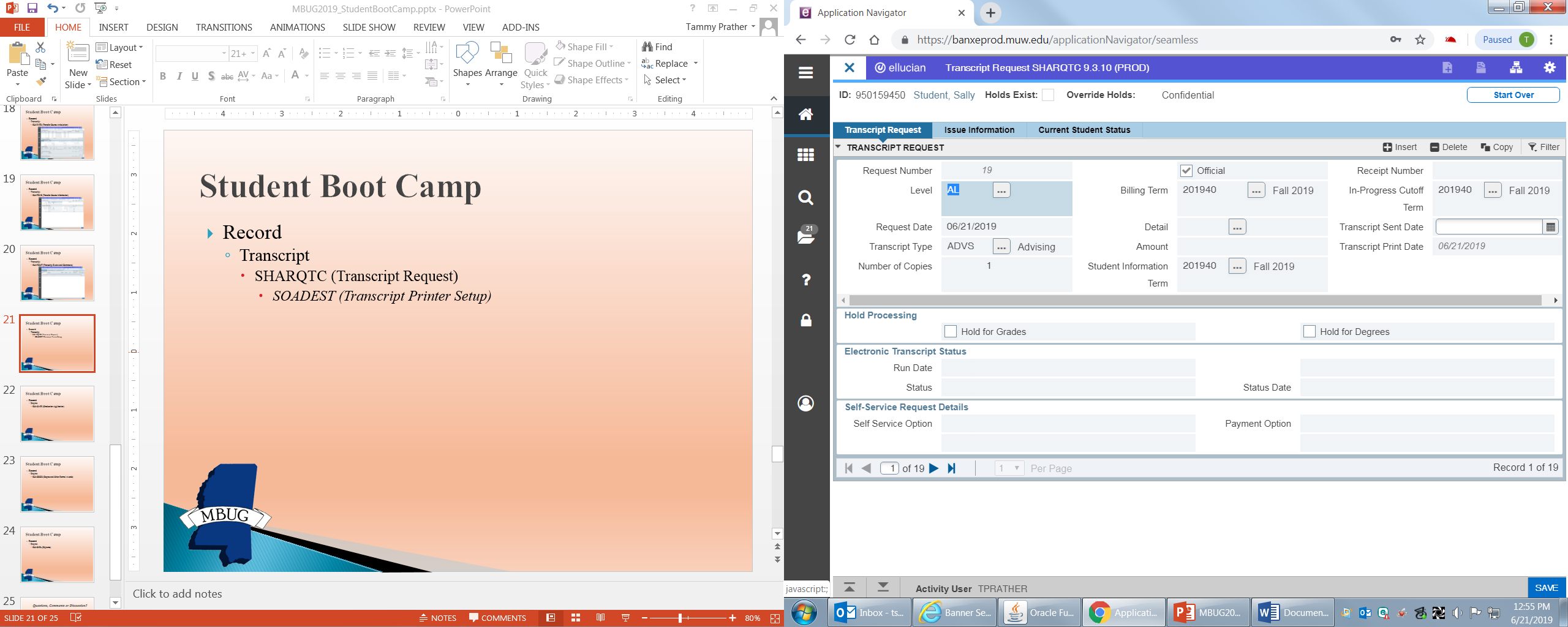 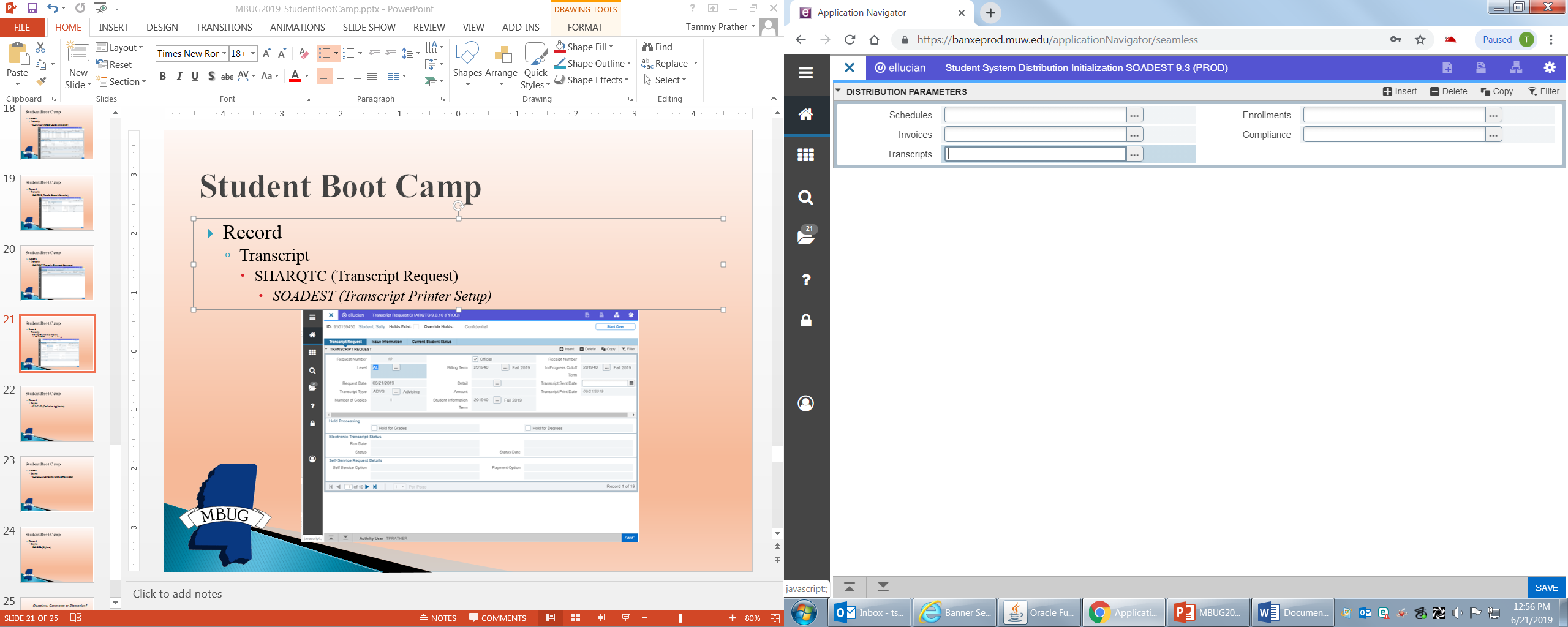 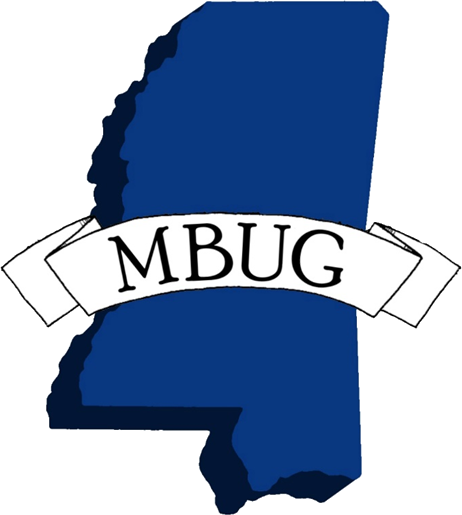 Student Boot Camp
Record
Transcript
SHARQTC (Credential Solutions)
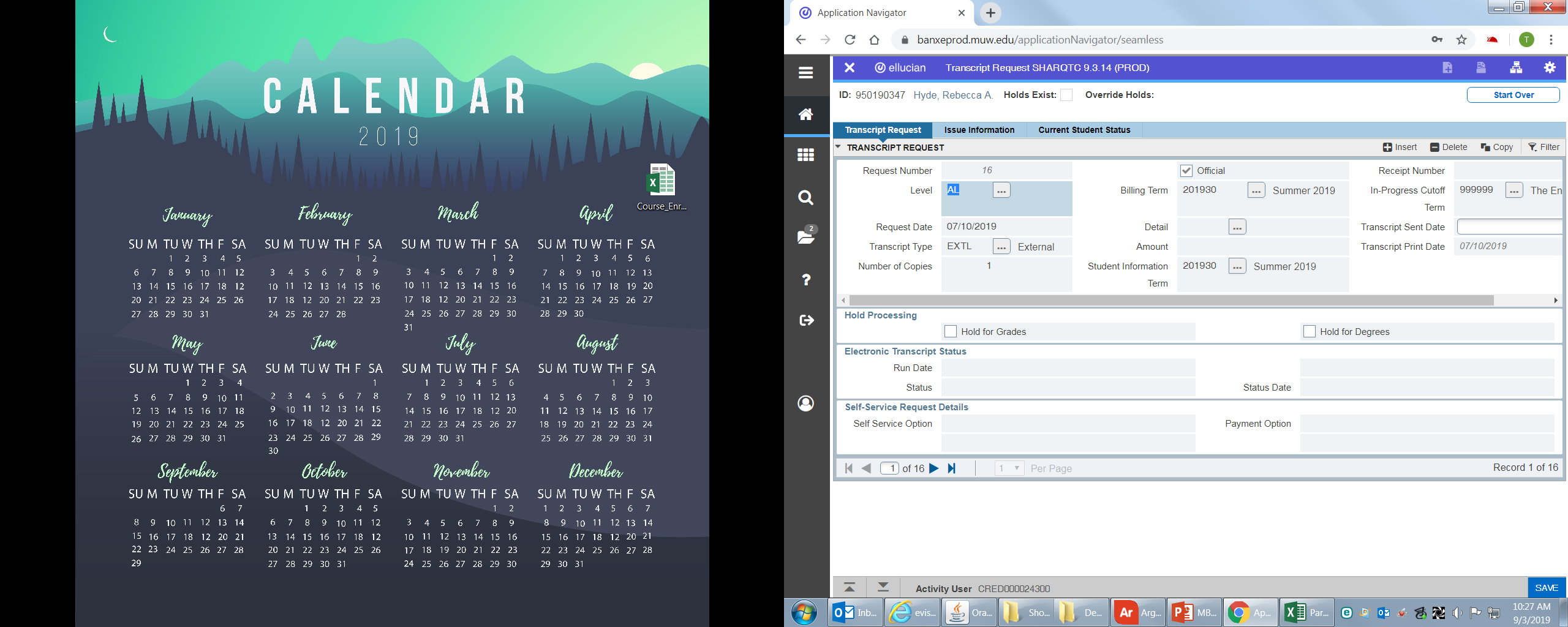 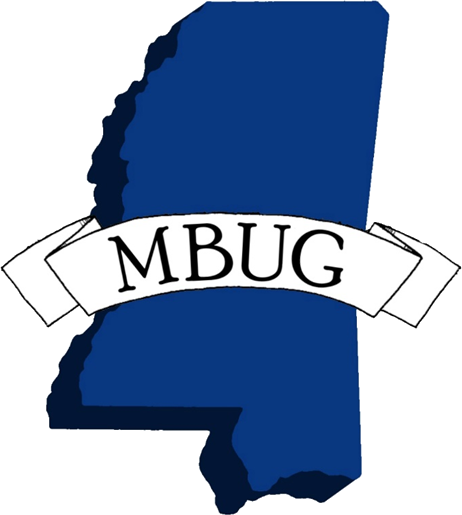 Student Boot Camp
Record
Degree
SHAGAPP (Graduation Application)
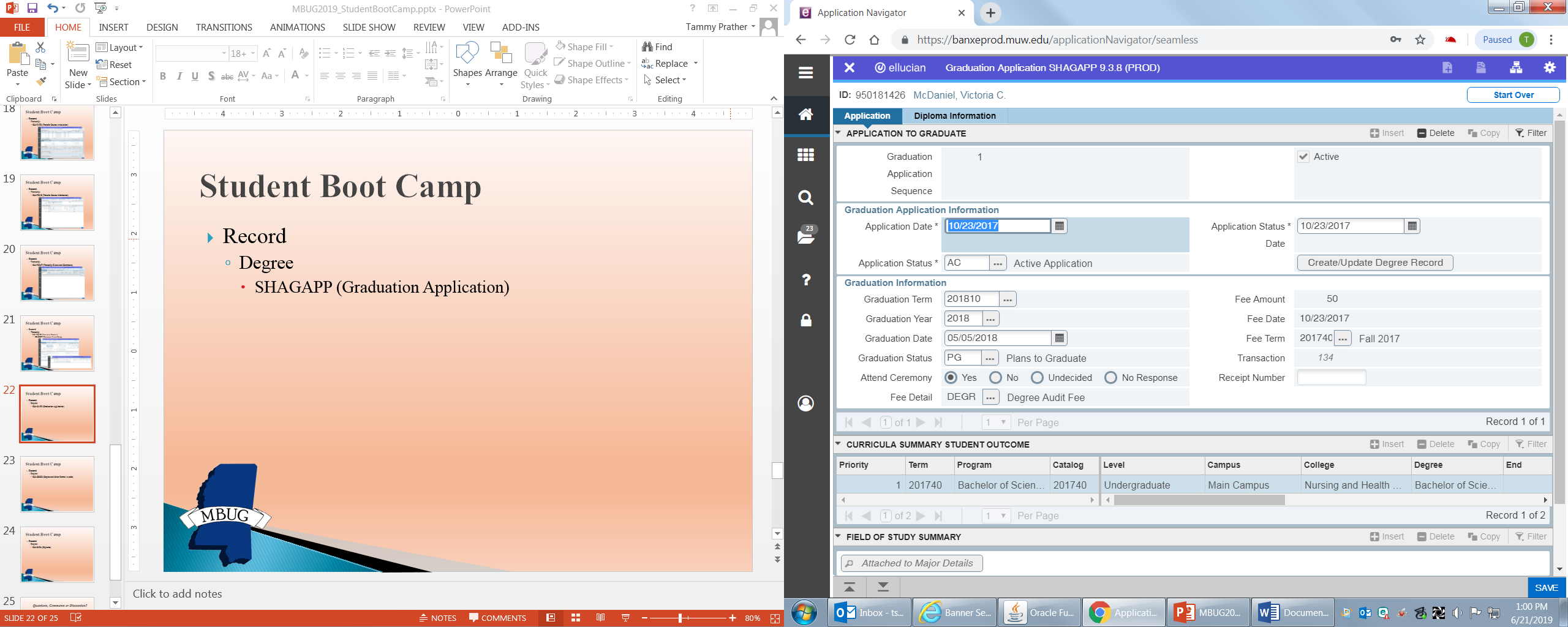 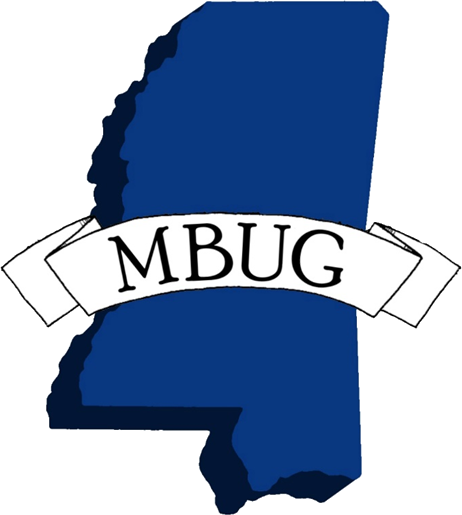 Student Boot Camp
Record
Degree
SHADEGR (Degree and Other Formal Awards)
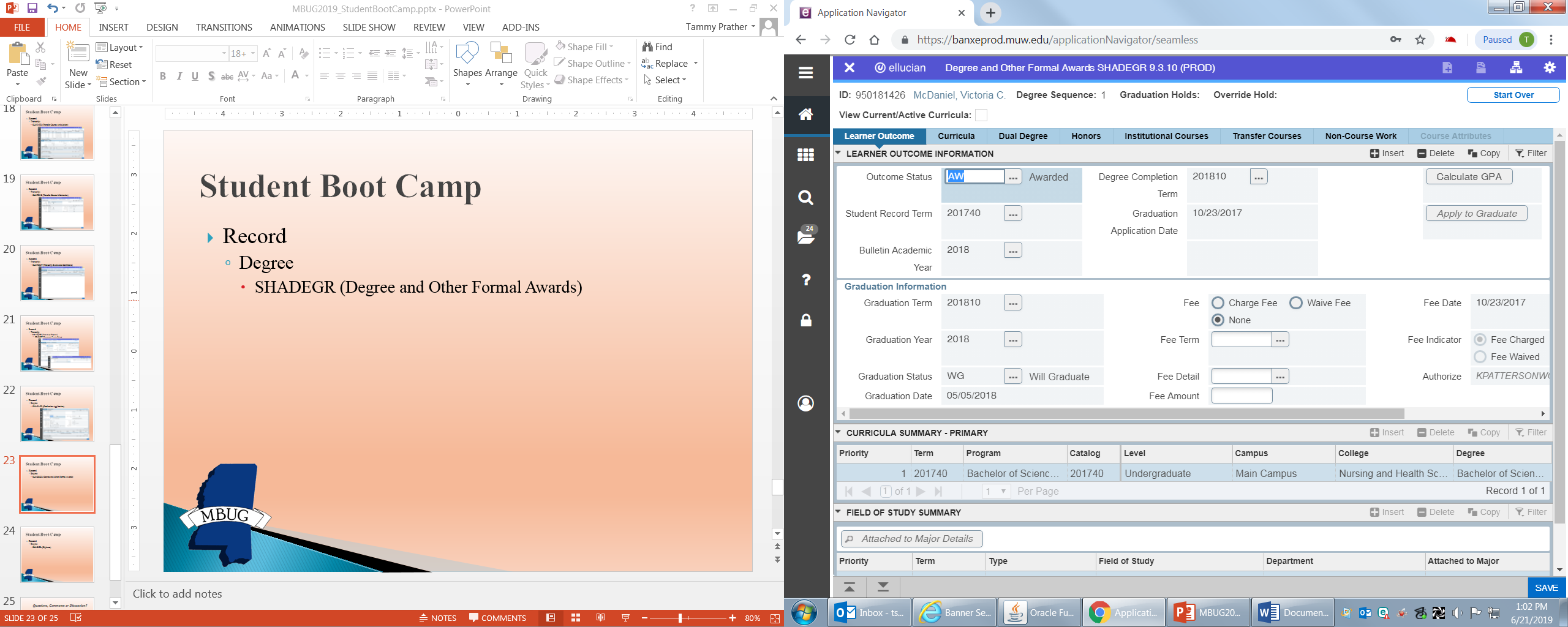 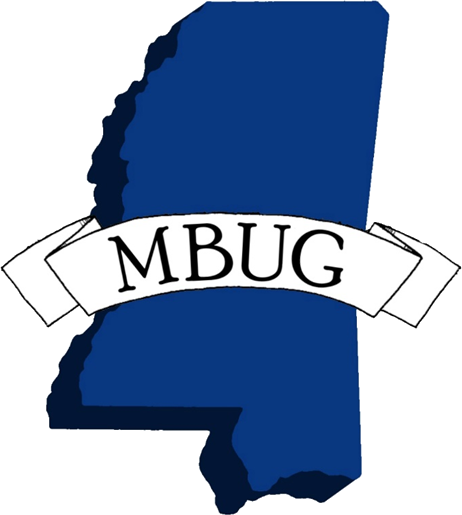 Student Boot Camp
Record
Degree
SHADIPL (Diploma)
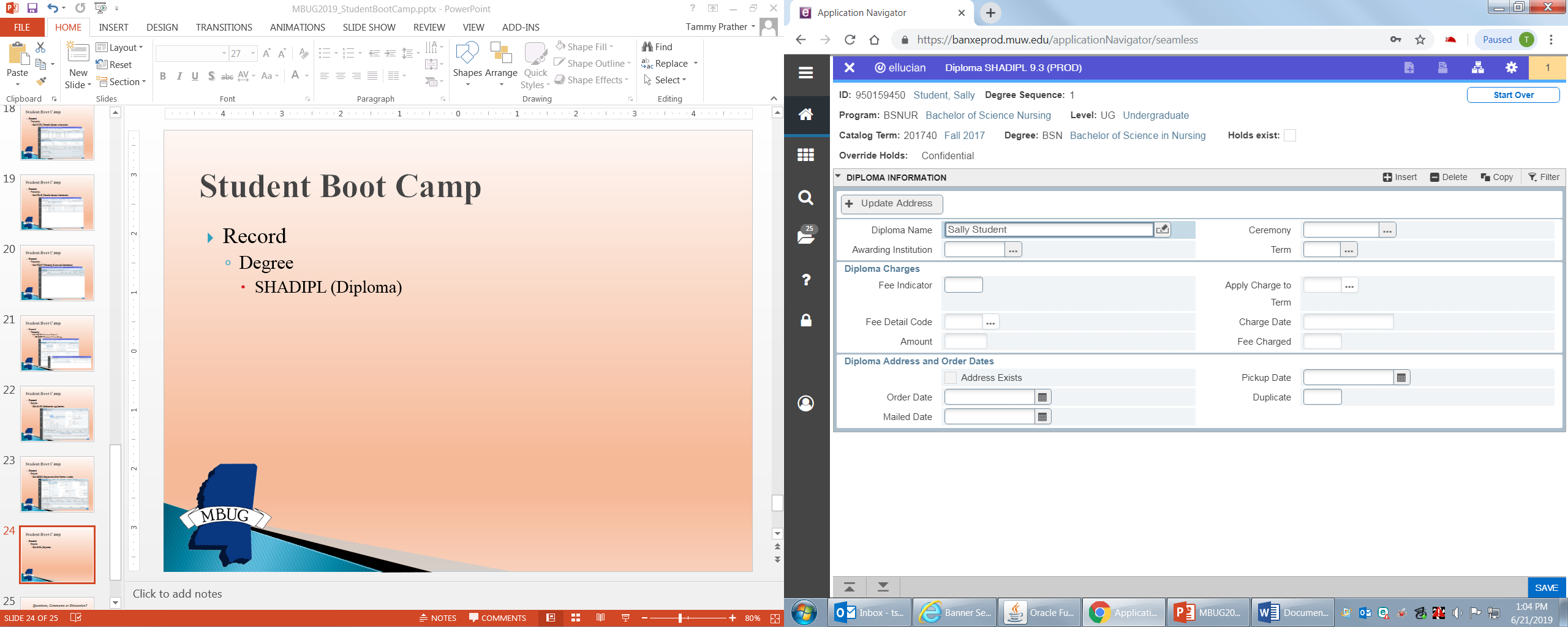 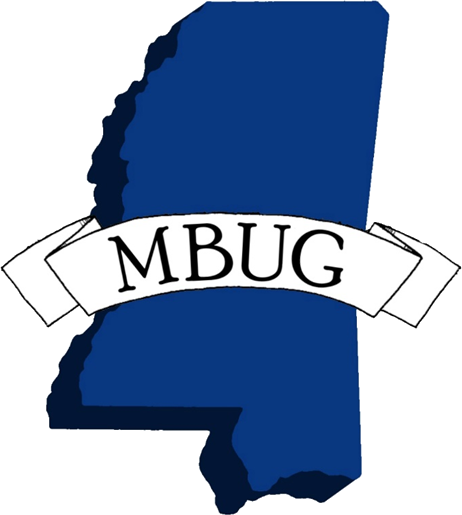 Questions, Comments or Discussion?
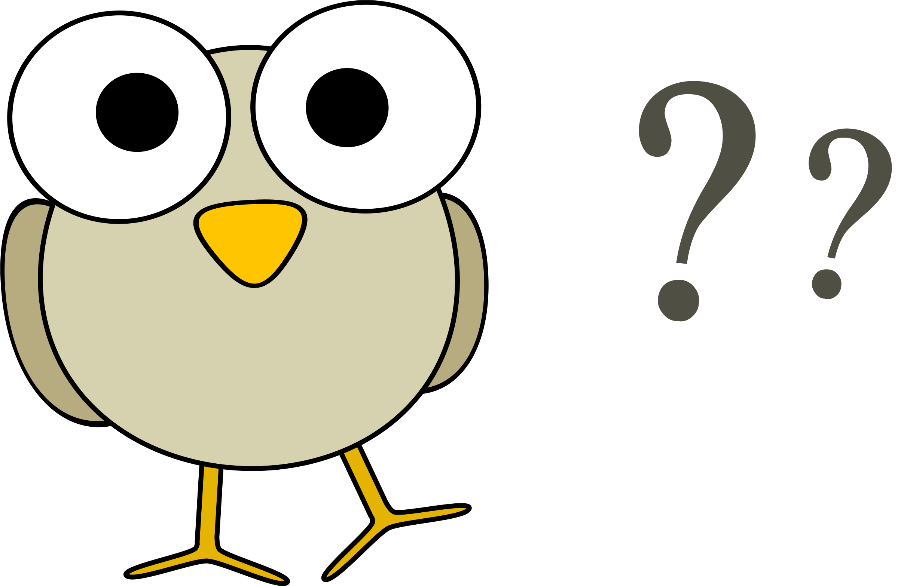 Tammy Prather
MS University for Women
tsprather@muw.edu


Hannah Miller
Pearl River Community College
hkmiller@prcc.edu
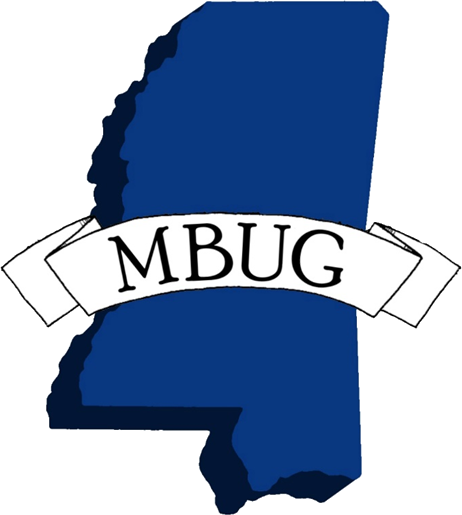